O
L
W
M
E
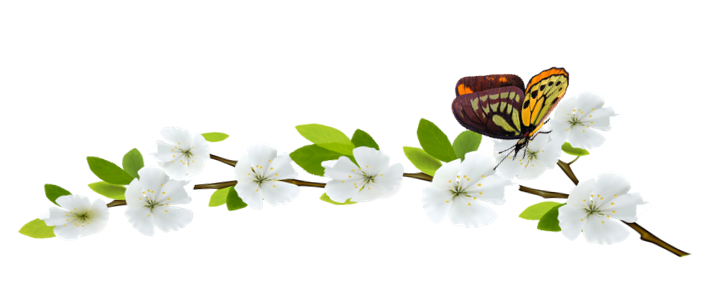 C
E
Mithu kumar Roy,
Assistant Teacher, Tularampur Gov’t Primary School. Narail.
Email: mithuroy0007@gmail.com ..
Class Two
Sub: English For Today
 Unit:2,  Alphabet 
Lesson: 4. Activity: A
 Time: 50 min
Lesson Introduction
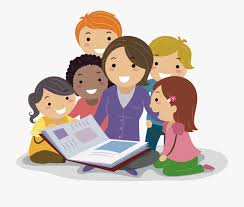 Good morning, students.
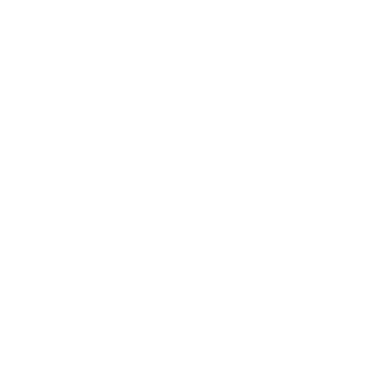 Good morning, teacher.
Greetings
How are you?
Fine. Thank you.
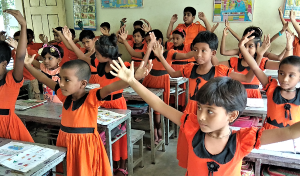 Greeting song
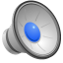 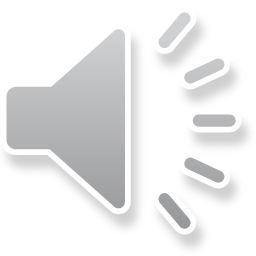 Now We sing the alphabet song with action.
Today we will learn...
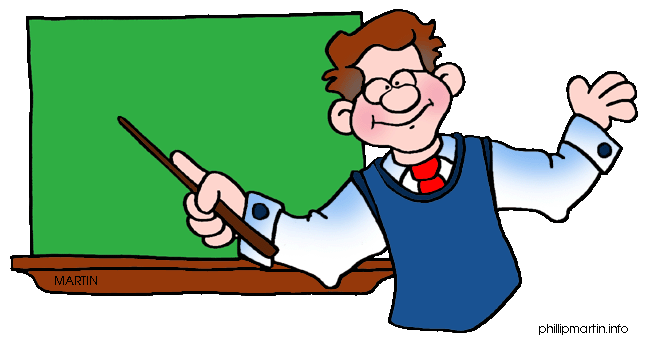 Alphabet
Today’s Lesson
Ff  Gg  Hh  Ii  Jj
Listening :
1.1.1 become familiar with English sounds by listening to common English words.
Speaking :
1.1.1 repeat after the teacher simple words and phrases with proper sounds and stress.
1.1.2 say simple words and phrases with proper sounds and stress.
Learning outcomes
Reading :
1.2.1 recognize and read the alphabet both small and capital (non-cursive).
1.3.1 recognize and read the names of objects having the same initial and final sounds.
1.4.1 read words and phrases with the help of visual clues (about 30 new words ) and simple sentences.
Now, Look at the picture, discuss  with others and say...?
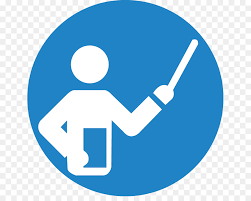 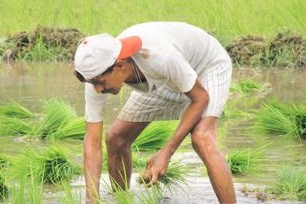 Farmer
Now, Look at the picture, discuss  with others and say...?
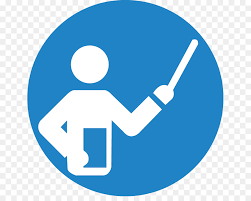 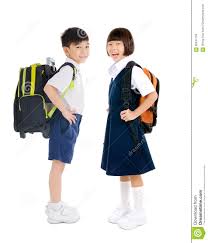 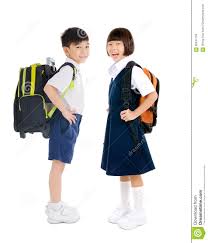 Now, Look at the picture, discuss  with others and say...?
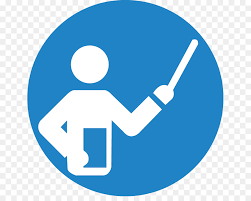 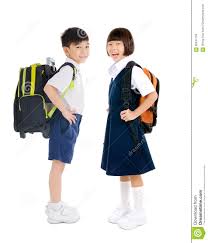 Girl
Now, Look at the picture, discuss  with others and say...?
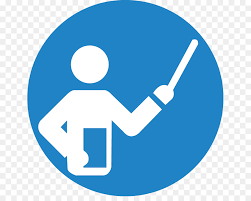 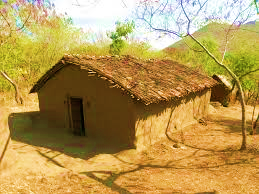 Hut
Now, Look at the picture, discuss  with others and say...?
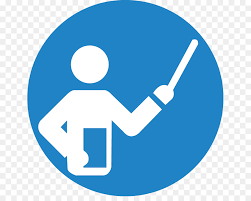 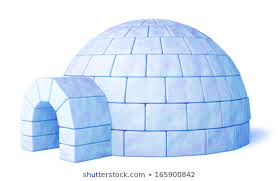 Igloo
Now, Look at the picture, discuss  with others and say...?
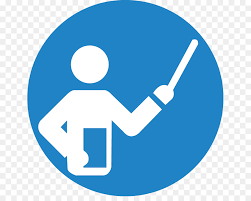 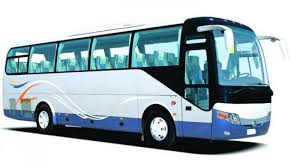 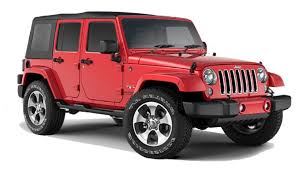 Now, Look at the picture, discuss  with others and say...?
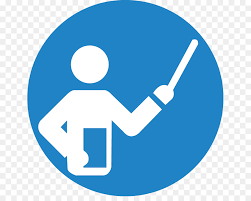 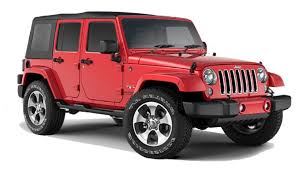 Jeep
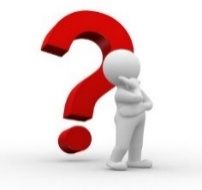 Now See the pictures, think alone and say.
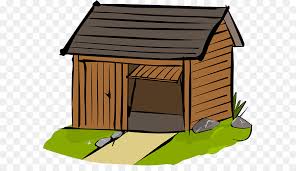 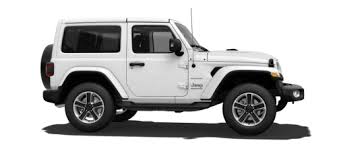 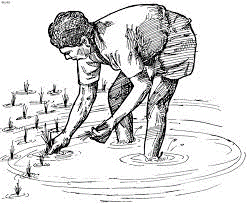 Individual Work
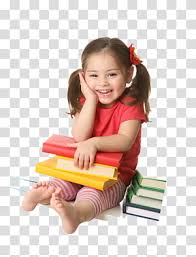 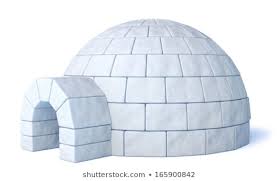 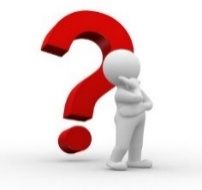 Now See the pictures, think alone and say.
Farmer
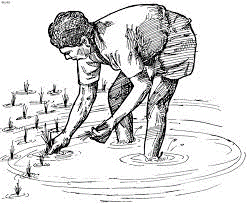 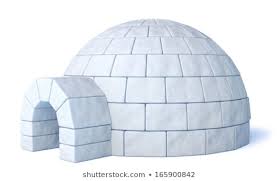 Igloo
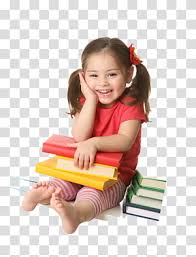 Individual Work
Girl
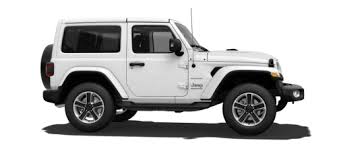 Jeep
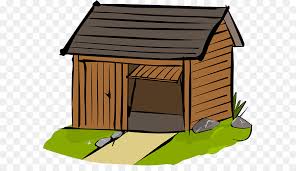 Hut
Look the chart and Listen to the audio.
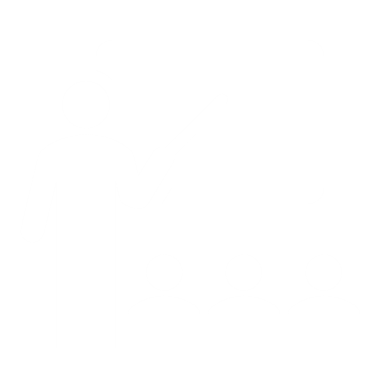 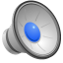 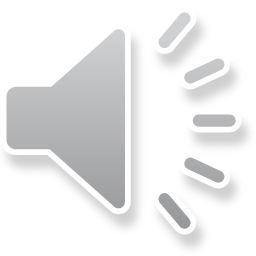 F f
farmer
/f/
F f
farmer
/f/
G g
Whole Class Work
girl
/g/
G g
girl
/g/
hut
H h
/h/
hut
H h
/h/
I  i
igloo
/i/
I i
igloo
/i/
jeep
J j
/j/
jeep
J j
/j/
Sit in Groups. Say the words, letters and letter sound loudly.
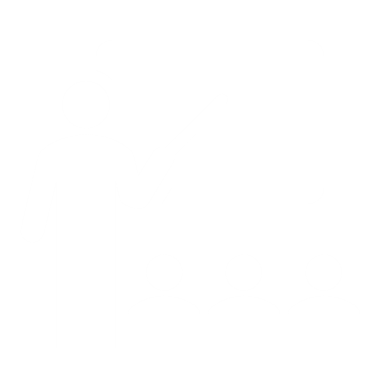 f
farmer
/f/
g
girl
/g/
Small Group Work
/h/
h
hut
igloo
i
/i/
jeep
j
/j/
Open your book at page 5, See Activity A
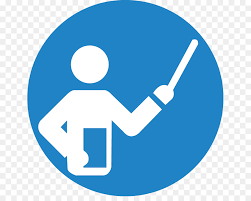 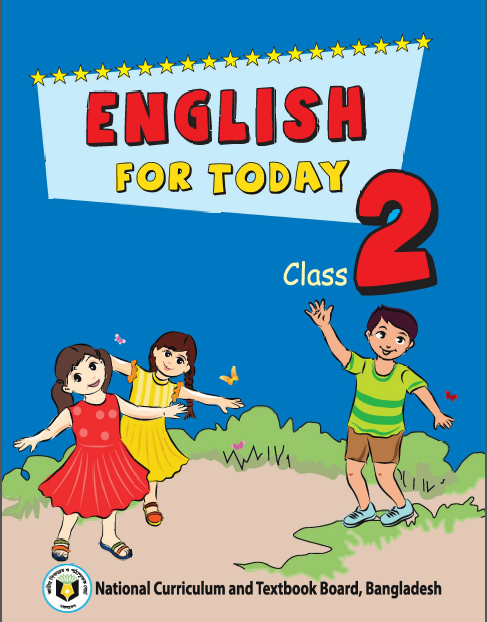 Small Group Work
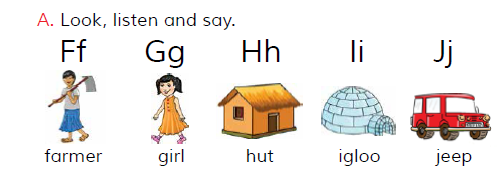 Read with Peer and Support each other.
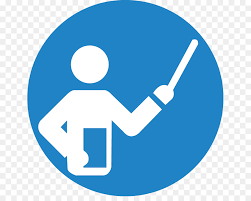 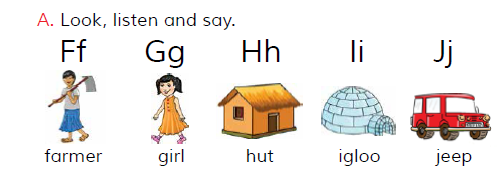 Pair Work
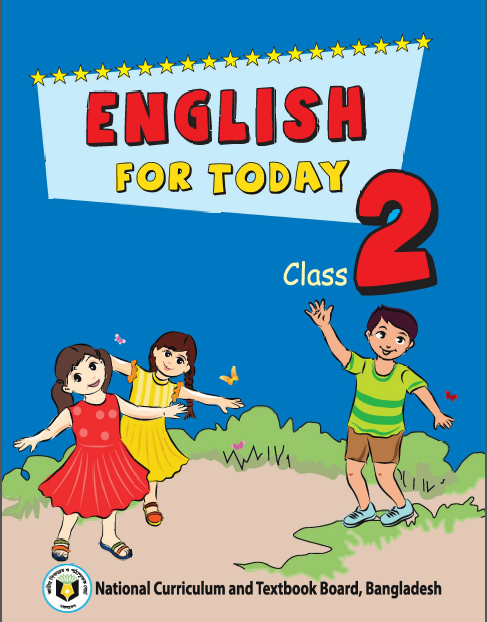 Now Practise the word Farmer
Meaning
Word
Pronunciation
Spelling
One day One word
কৃষক
Far mar
Farmer
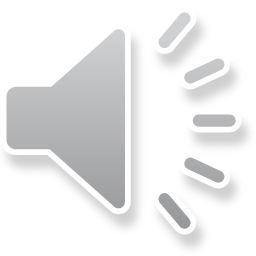 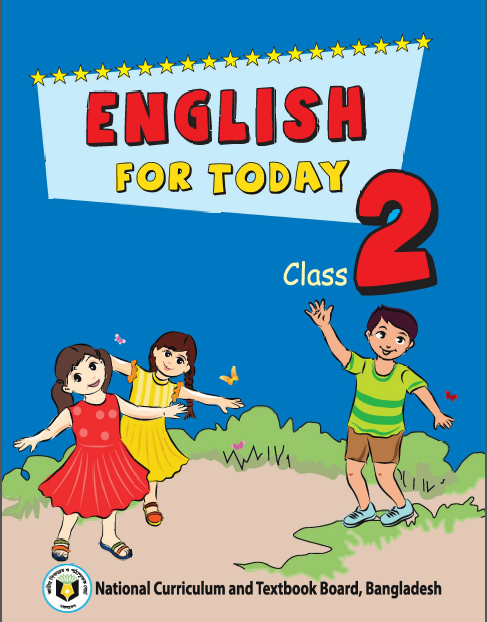 Read the word and Say letter sound..
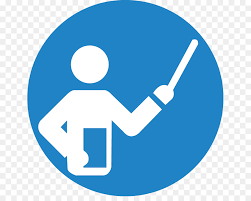 /f/
farmer
f
/g/
girl
g
Assesment
hut
h
/h/
i
igloo
/i/
/j/
jeep
j
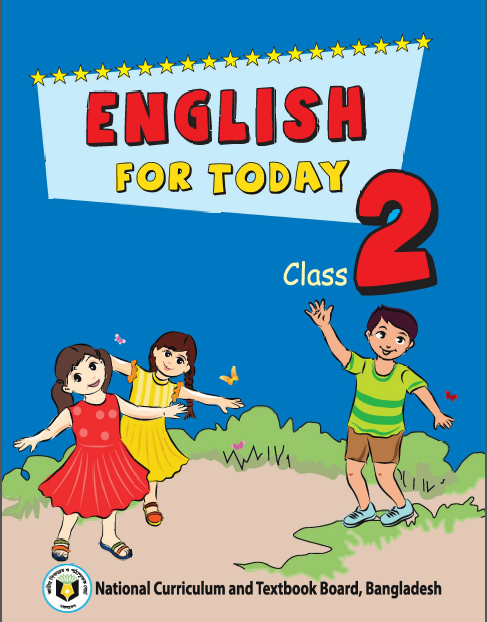 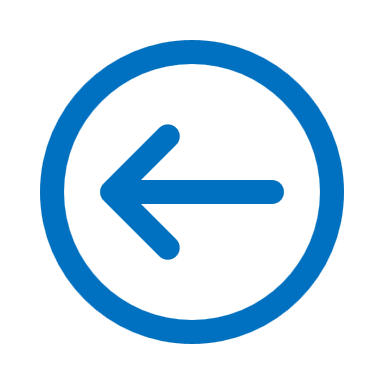 Say a new word with the  letter sound..
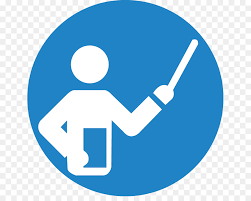 fish
/f/
goat
/g/
Assesment
hat
/h/
Ice
/i/
juice
/j/
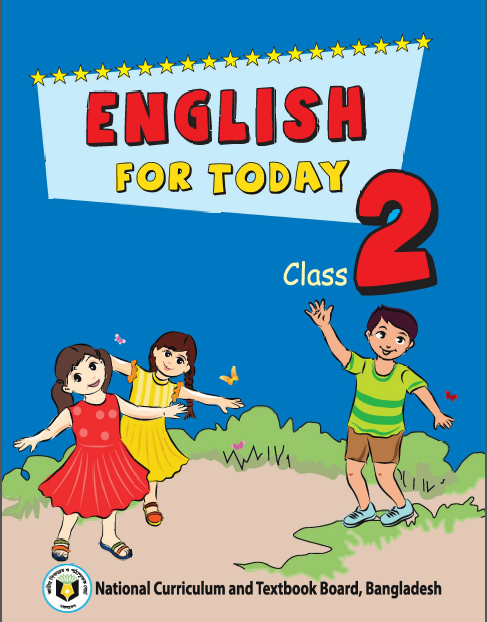 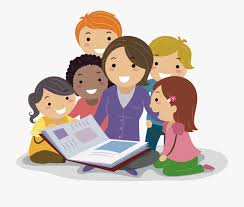 Closing
THanks
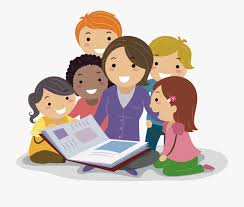 THanks
Closing